Ms. Harvey8th Grade Math
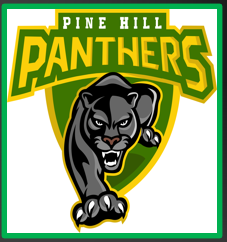 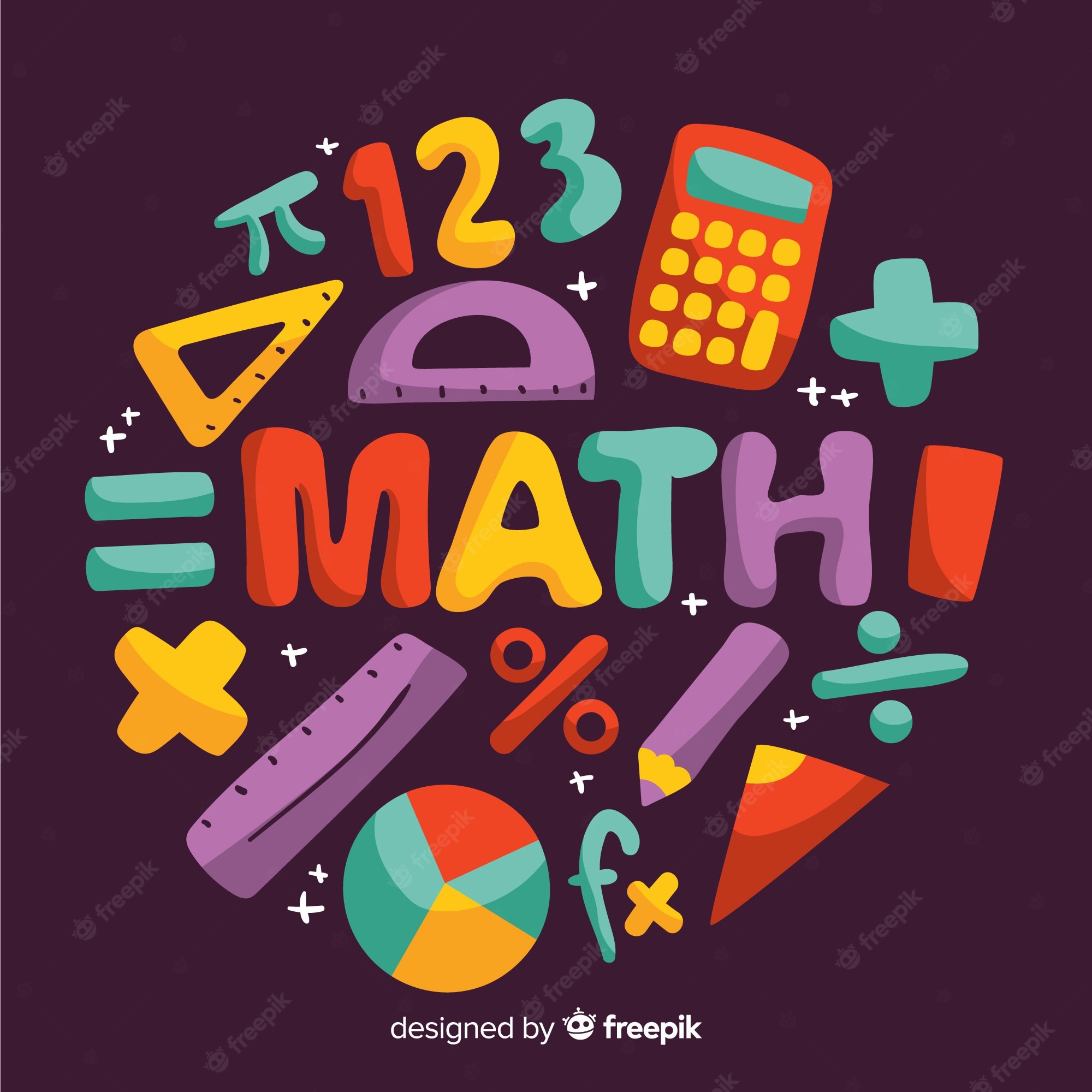 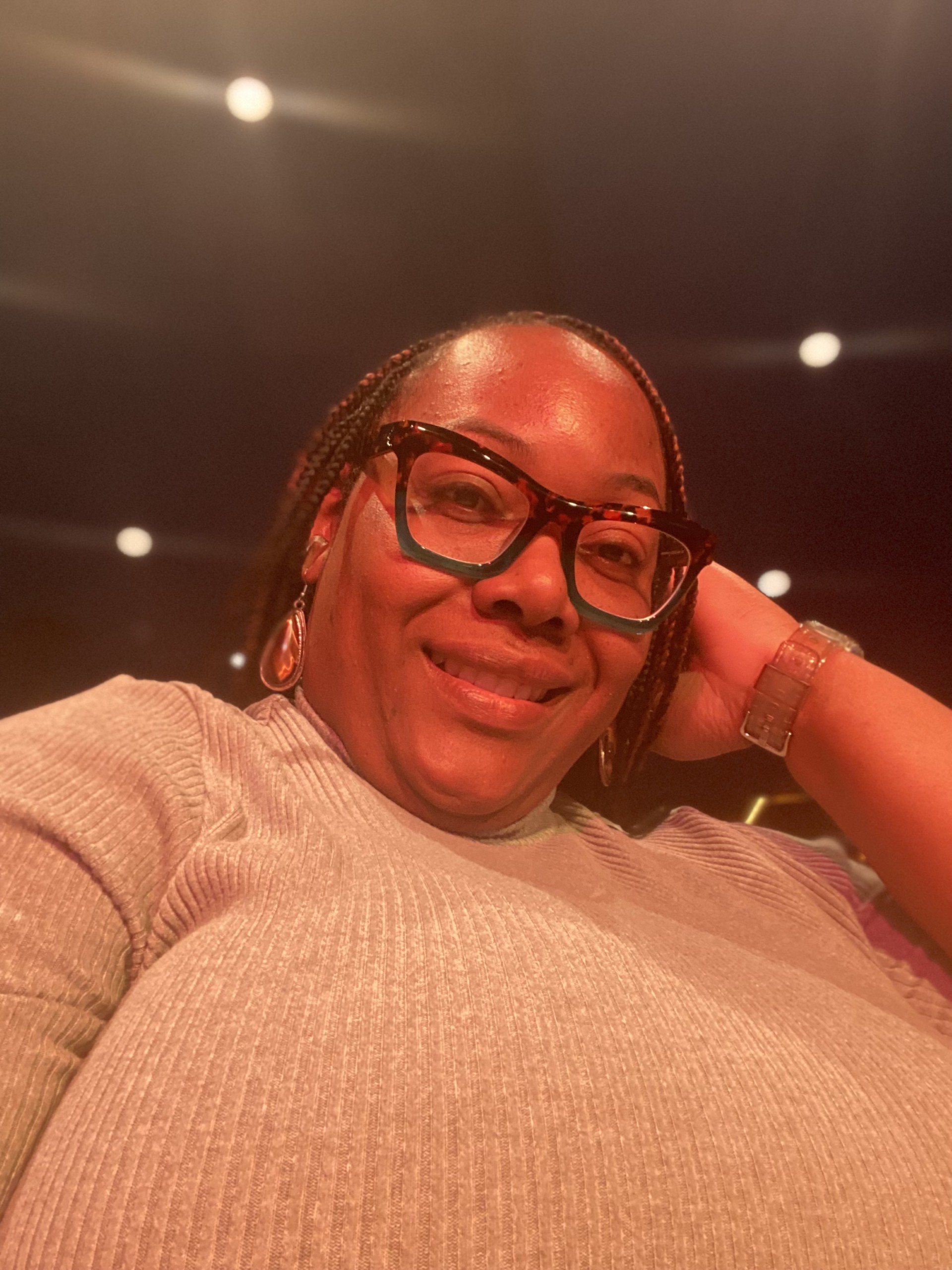 My Contact Information
Email: HarveJa1@boe.Richmond.k12.ga.us

Class Dojo: www.classdojo.com/ul/p/addKid?target=class&class=CR7T358

Google Voice: 762-233-1211

School Number: 706-592-3730
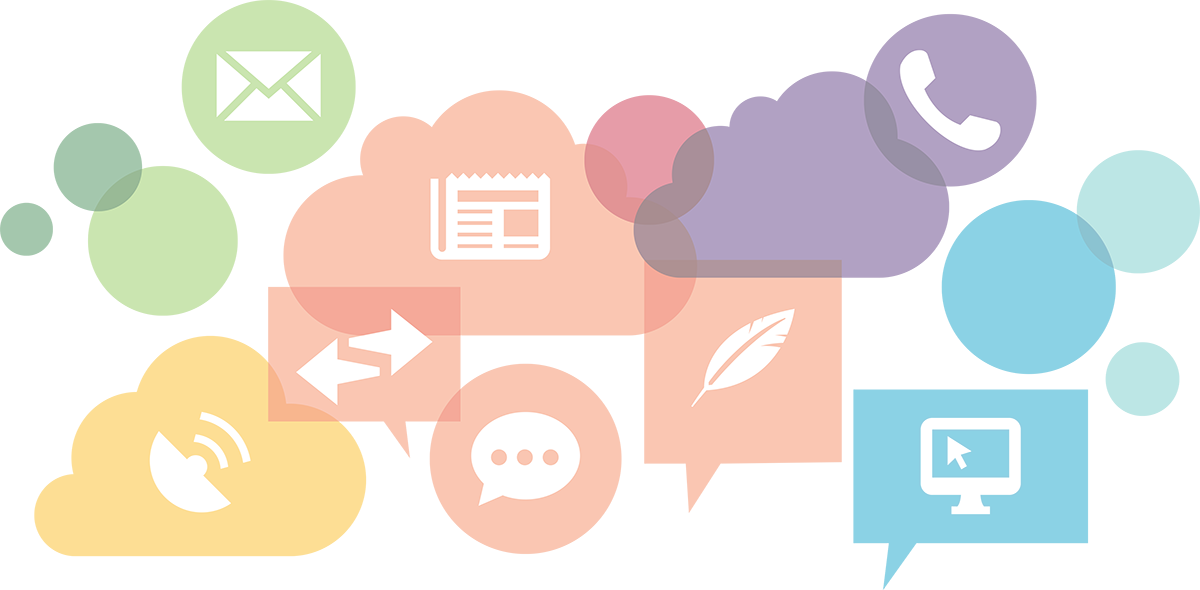 Daily Schedule
Students may start entering the building at 8:45 am. Dismissal begins at 4:05 pm.
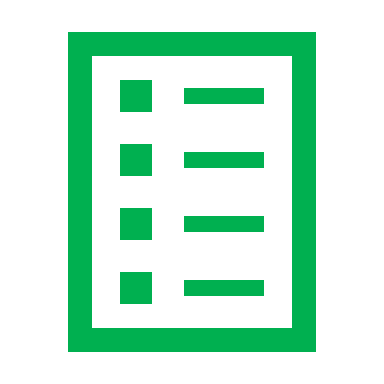 9:15 am – 10:05 am     Acceleration
10:05 am – 11:35 am    Connections
11:35 am – 12:35 pm    1st Period
12:35 pm – 2:05 pm      2nd Period
Lunch is included in 2nd Period from 12:55 pm – 1:25 pm. 
2:05 pm – 3:05 pm         3rd Period
3:05 pm – 4:05 pm         4th Period
Designated restroom breaks will be scheduled throughout the day at 11:55 am, 1:40 pm, 3:15 pm.
CHECKOUT MY WEBSITE TO VIEW THE FOLLOWING INFORMATION
Class Calendar
Class Syllabus/Supply List
Resources
Additional Information
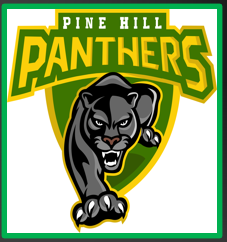 RCSS Learning Platform and Canvas
New to the Richmond County 
Go to rcboe.org
Click Student
Click Launch Pad
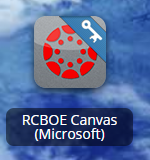 Watch logging into Canvas as a student. 

https://rcboe.instructuremedia.com/embed/048204ea-777e-4c04-9fc0-357111372c96
Your child will login through Launch Pad to access RCBOE Canvas.
Click link to watch Tutorial Video 
https://www.rcboe.org/Domain/16265